Welcome to How to OER: A Guide for Showing Discipline Faculty How to Map Their Courses and Find OER
On behalf of the ASCCC OERI, we are pleased to have you here for one of our weekly webinars.
If you are not already muted, please mute yourself upon arrival. As this is set up as a meeting, we will be able to have an actual discussion – but we need all those who are not speaking to be muted.
You are also encouraged to use the “chat” feature. Feel free to introduce yourself in the chat while we wait to get started.
This webinar will be recorded.
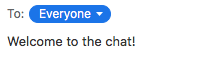 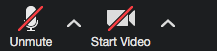 How to OER: A Guide for Showing Discipline Faculty How to Map Their Courses and Find OER
Sally Potter 
Fresno City College, Dept of EMLS/Linguistics, OER Faculty Coordinator
OERI Area A Regional Lead 
sally.potter@fresnocitycollege.edu
Agenda
Quick introductions
Course mapping “tools”
Crash course on licensing & attribution
All the places to look for OER
Discussion & questions
Backwards Mapping of SLOs/Objectives & Course Design
STEP 1: Start with what you want students to learn.
STEP 2: Plan your assessments.
STEP 3: Look for materials that give students the information that will make them succeed on the assessments.
STEP 4: Prepare the materials and deliver them to your students.
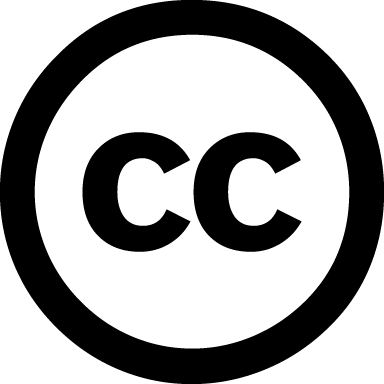 Creative Commons
Nonprofit “dedicated to building a globally-accessible public commons of knowledge and culture” 
Supplies copyright licenses, including legal framework that allows creators to share work more openly
Licenses work within existing copyright law
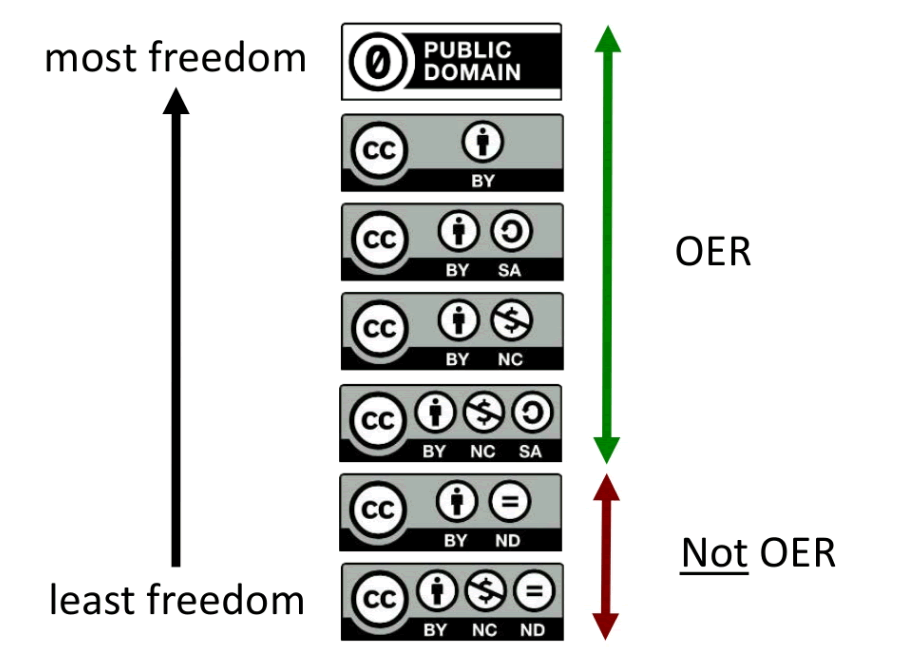 Creative Commons Licenses  by D'Arcy Hutchings is licensed under a Creative Commons Attribution 4.0 International License.
All Ygraph.com content and data are available under the CCA 3.0 license.
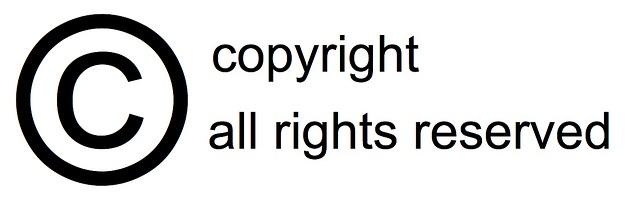 [Speaker Notes: ASCCC OERI archived webinars: 
OER Licensing and Attributions: https://asccc-oeri.org/2020/03/30/webinar-oer-licensing-and-attributions-2/ 
Creative Commons, Copyright, and Fair Use: Why Do We Need OER?: https://asccc-oeri.org/2019/10/24/creative-commons-copyright-and-fair-use-why-do-we-need-oer/]
More than just free
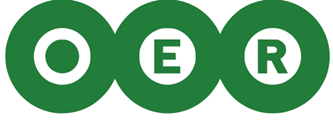 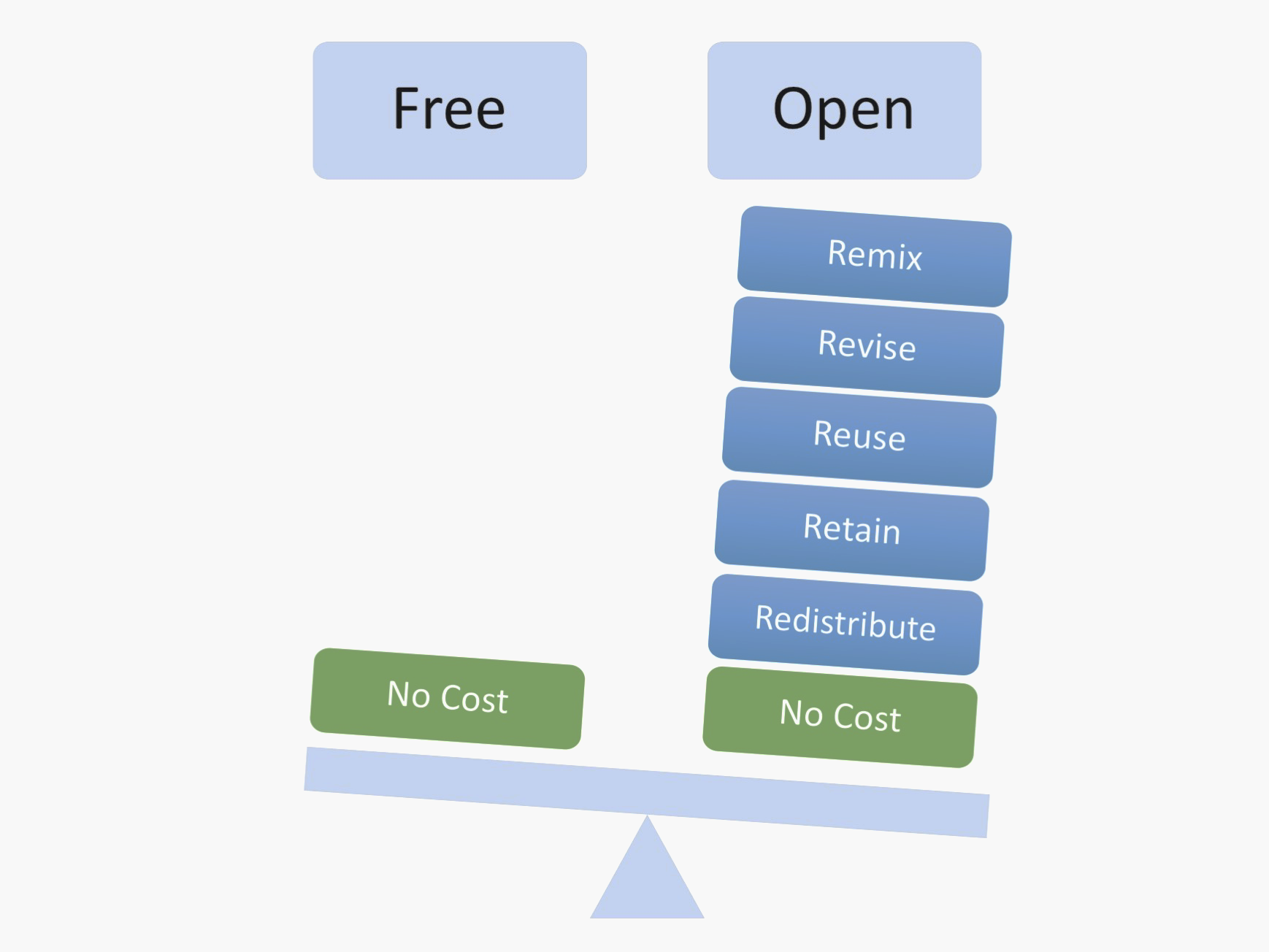 Fair Use
ZTC
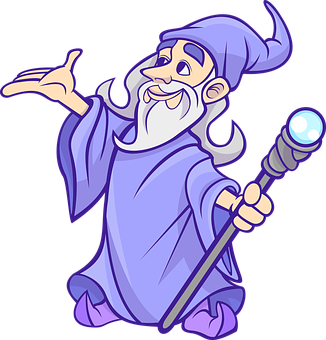 Magician by GraphicMama-team from Pixabay, CCO
Free v. Open by Designers for Learning: Gain Experience for Good, Jennifer Maddrell, Director (CC, BY, NC, SA)
Zero Textbook Cost (ZTC)
Library resources: ebooks, journal articles, LibGuides, videos on demand, newspaper articles, etc.
Websites (be aware of Accessibility issues)
How to Attribute Sources: TASL
TITLE - What is the name of the material?
AUTHOR - Who owns the material?
SOURCE - Where can I find it? 
LICENSE - How can I use it?
Great Resource for Attributions – Open Attribution Builder
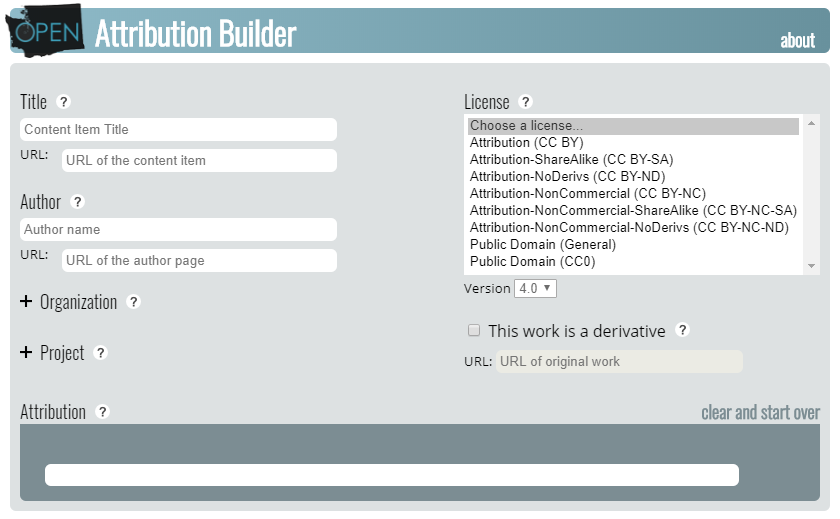 "Open Attribution Builder" by Open Washington is licensed under CC BY 4.0
[Speaker Notes: https://www.openwa.org/attrib-builder/]
Finding OER: Where to Look for High Quality OER
OERI Website
asccc-oeri.org  
Webinars & Events tab → Archived Webinars
Resources tab → OER by Discipline
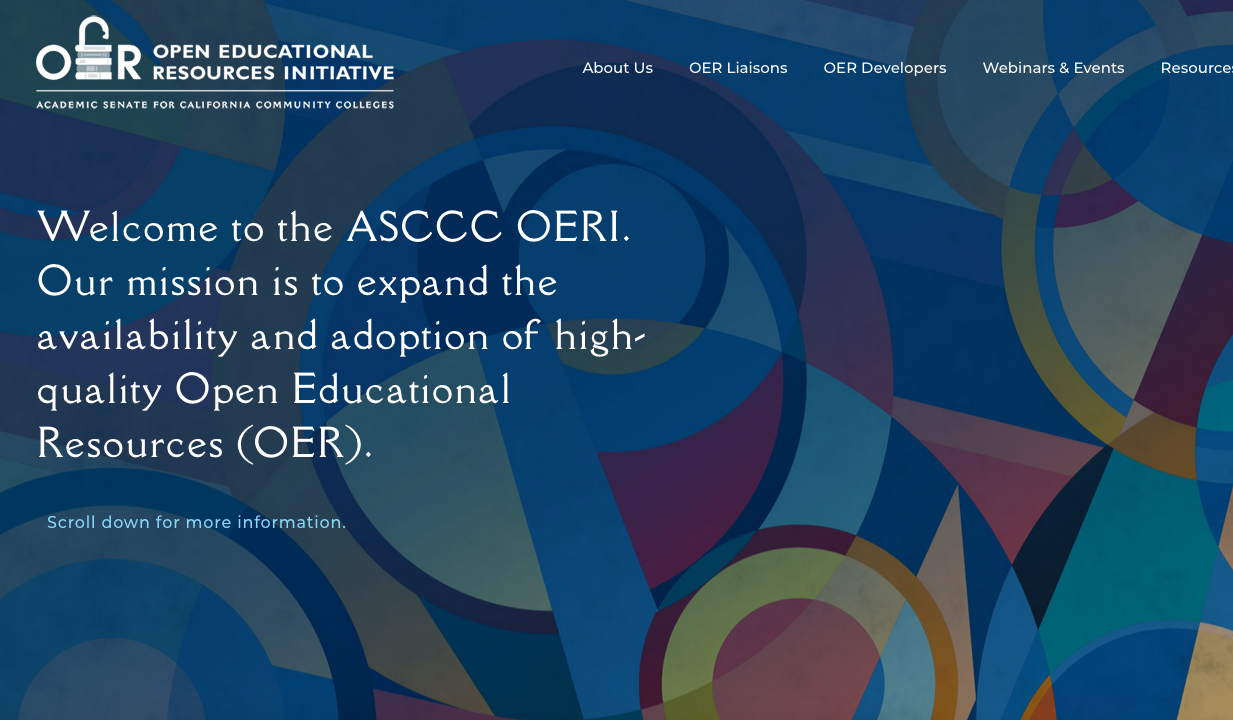 Looking at the OERI Website
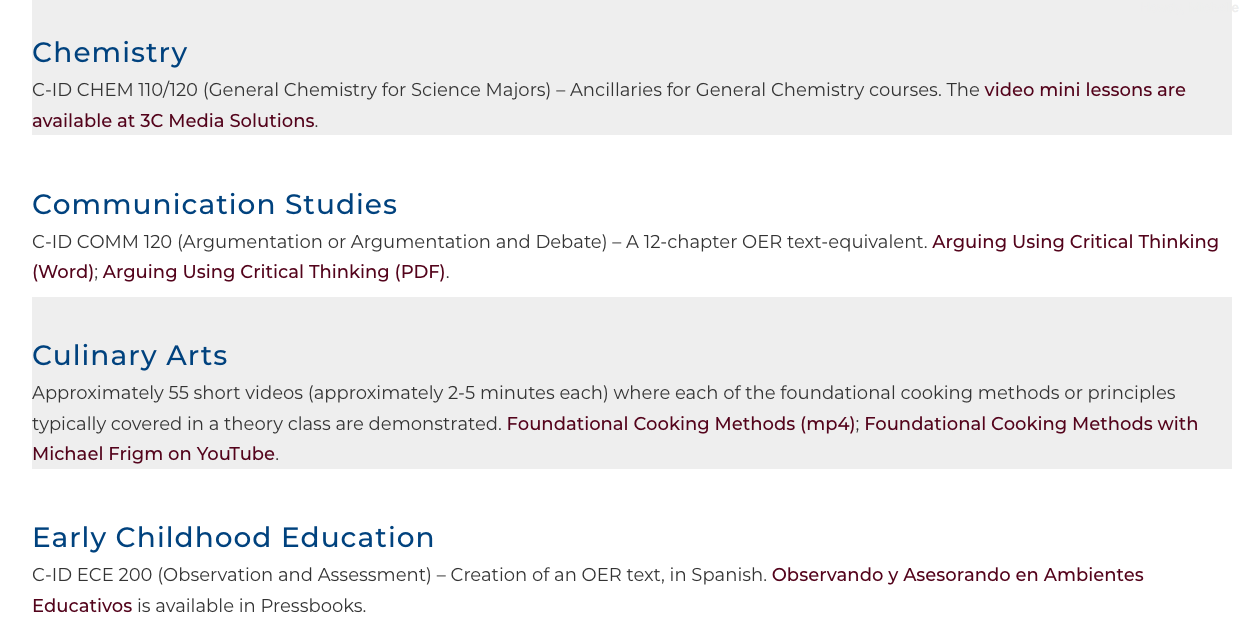 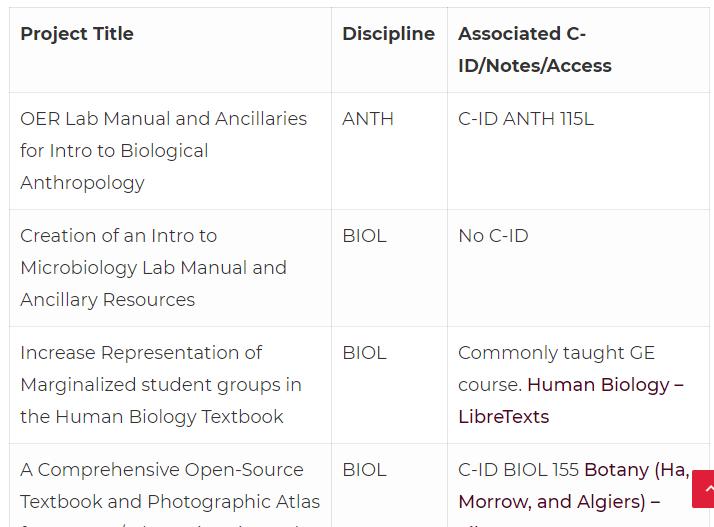 OERI Canvas Site
http://tinyurl.com/ASCCC-OpenEd  
Collections provided by
By CSU GE & TMC
By Discipline
Looking at the OERI Canvas Shell
→Discipline Specific Resources

Find your discipline on the Discipline Page
OERI on Canvas Commons
Resources are shared on Canvas Commons
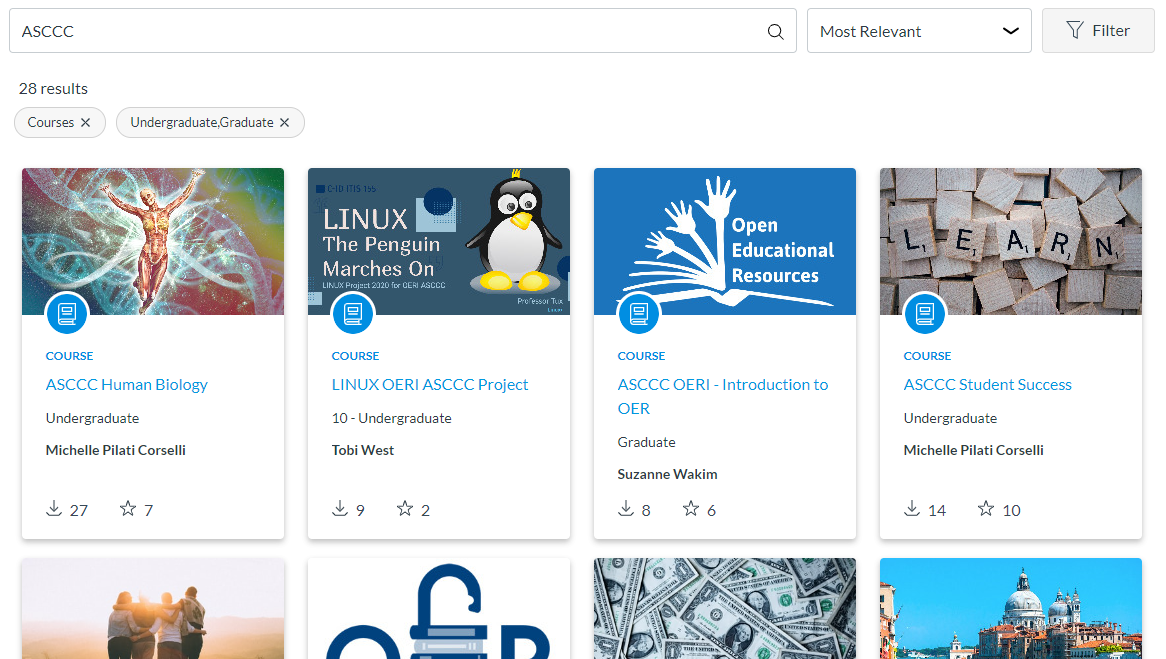 Complete Textbook Repositories
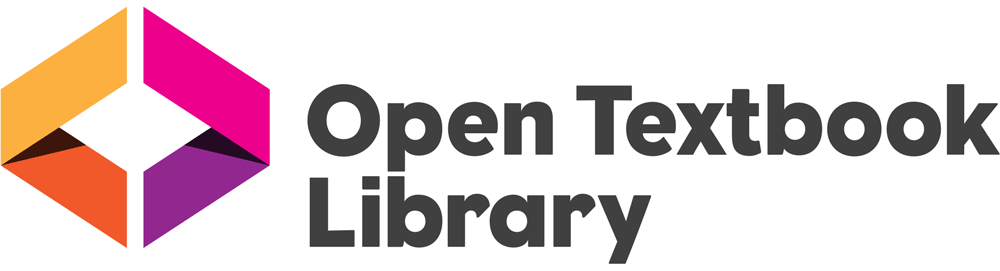 Open Textbook Library
https://open.umn.edu/opentextbooks 
A peer-reviewed collection of hundreds of open textbooks spanning multiple subjects
All textbooks are quality reviewed by faculty from a variety of institutions
Suggestion: Browse by subject or search subject
[Speaker Notes: Is a referatory, which means it links to materials from different authors and publishers instead of housing those materials on its platform.  
Supported by the Open Education Network (lots of OER studies) and contains over 900 open textbooks - 60% of books in the Open Textbook Library have been reviewed by faculty. If you look at those reviews, they look at things like obviously the accuracy and comprehensiveness, organization/flow of the work, readability, cultural relevance and sensitivity. Book is given an overall rating averaging out separate reviews. 
Business, Computer science, engineering, biology, math, law, social sciences, natural sciences, medicine, etc.]
Looking at Open Textbook Library
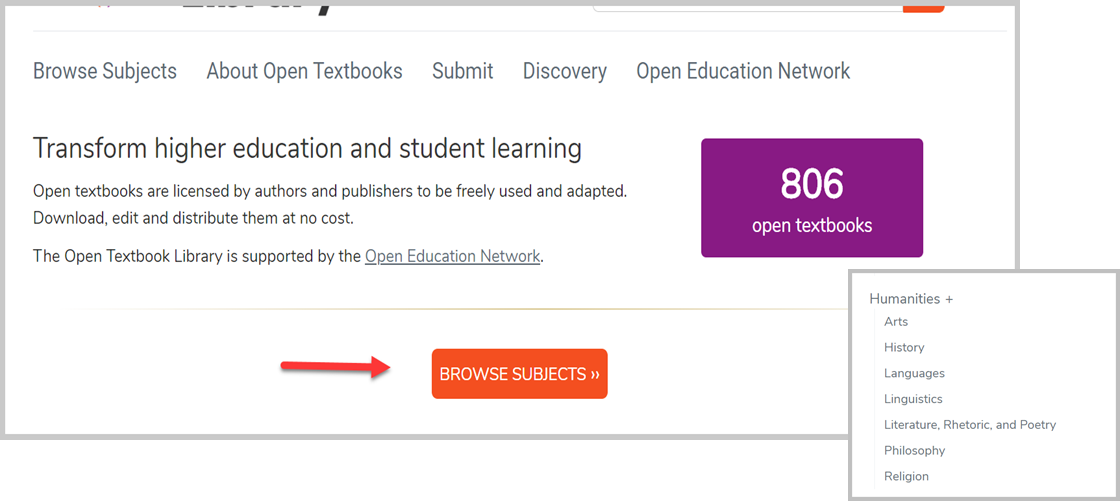 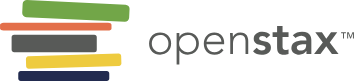 OpenStax
https://openstax.org/ 
Professionally written and peer reviewed
Has ancillaries
Has LTIs from partners that are not “free”
[Speaker Notes: Project of Rice University 
Titles are peer-reviewed by educators to ensure readability, accuracy, meet requirements for courses they're written for. 
40 titles ranging in topics from Astronomy to Economics and Psychology. 
Anyone can adopt titles in OpenStax. You can just link to the page for students. OpenStax partners with OER Commons so that you can find materials created to align with specific OpenStax content.
Some of the titles come with instructor and students resources. There is a cartridge that allows you to embed the book into Canvas. Some books have ancillaries.]
Looking at OpenStax
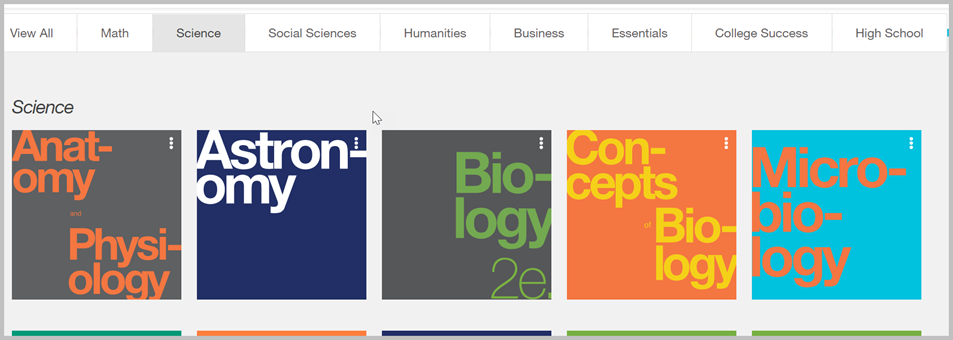 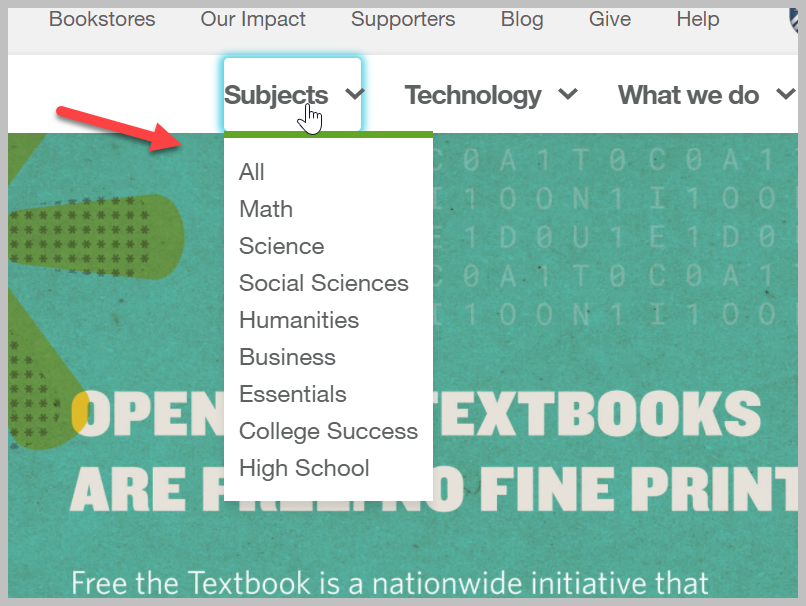 OpenStax is Now in Canvas Commons
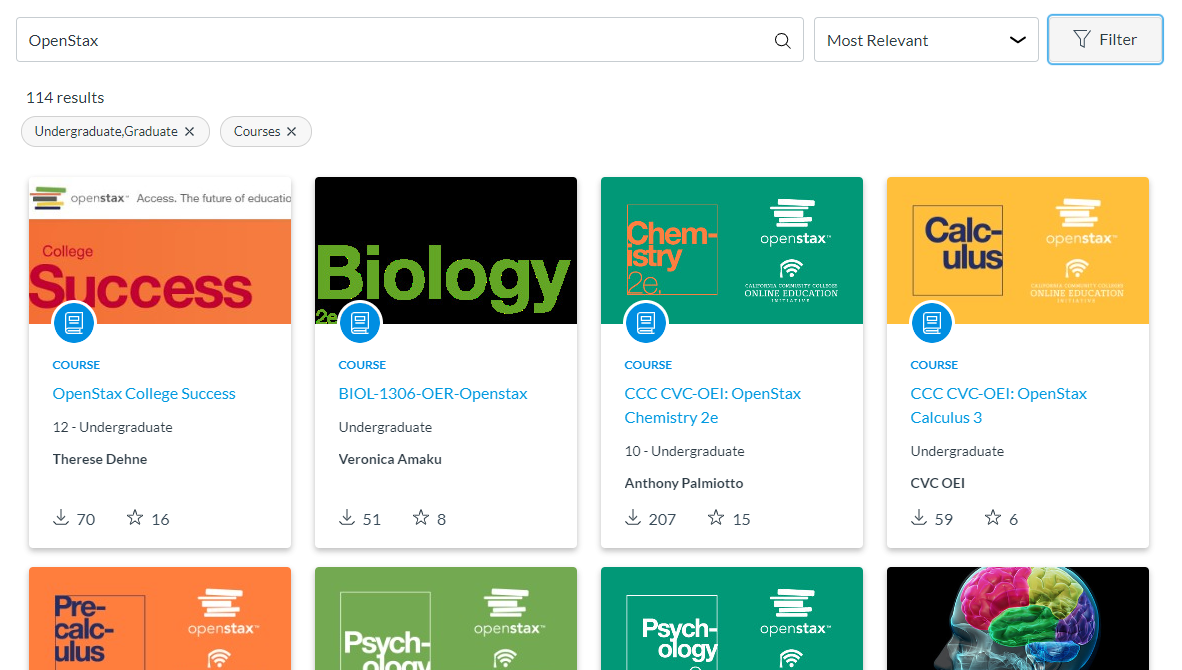 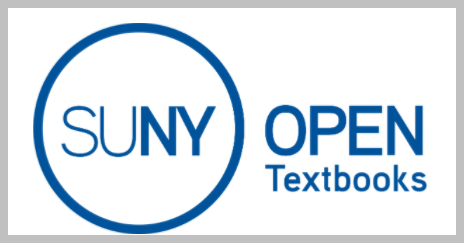 Open SUNY Textbooks
https://textbooks.opensuny.org/browse-oer/ 
Smaller repository
Textbooks are authored and peer-reviewed by SUNY faculty and staff
Textbook tab → Browse by Subject
Publishing initiative established by State University of New York libraries and supported by SUNY Innovative Instruction Technology Grants
[Speaker Notes: Covers a large range of subjects but only about 1-4 titles in each subject
What’s interesting about SUNY Textbooks is that the titles in here are either original work, or a significant adaptation of another open work, so it is somewhat “exclusive” content]
Looking At Open SUNY
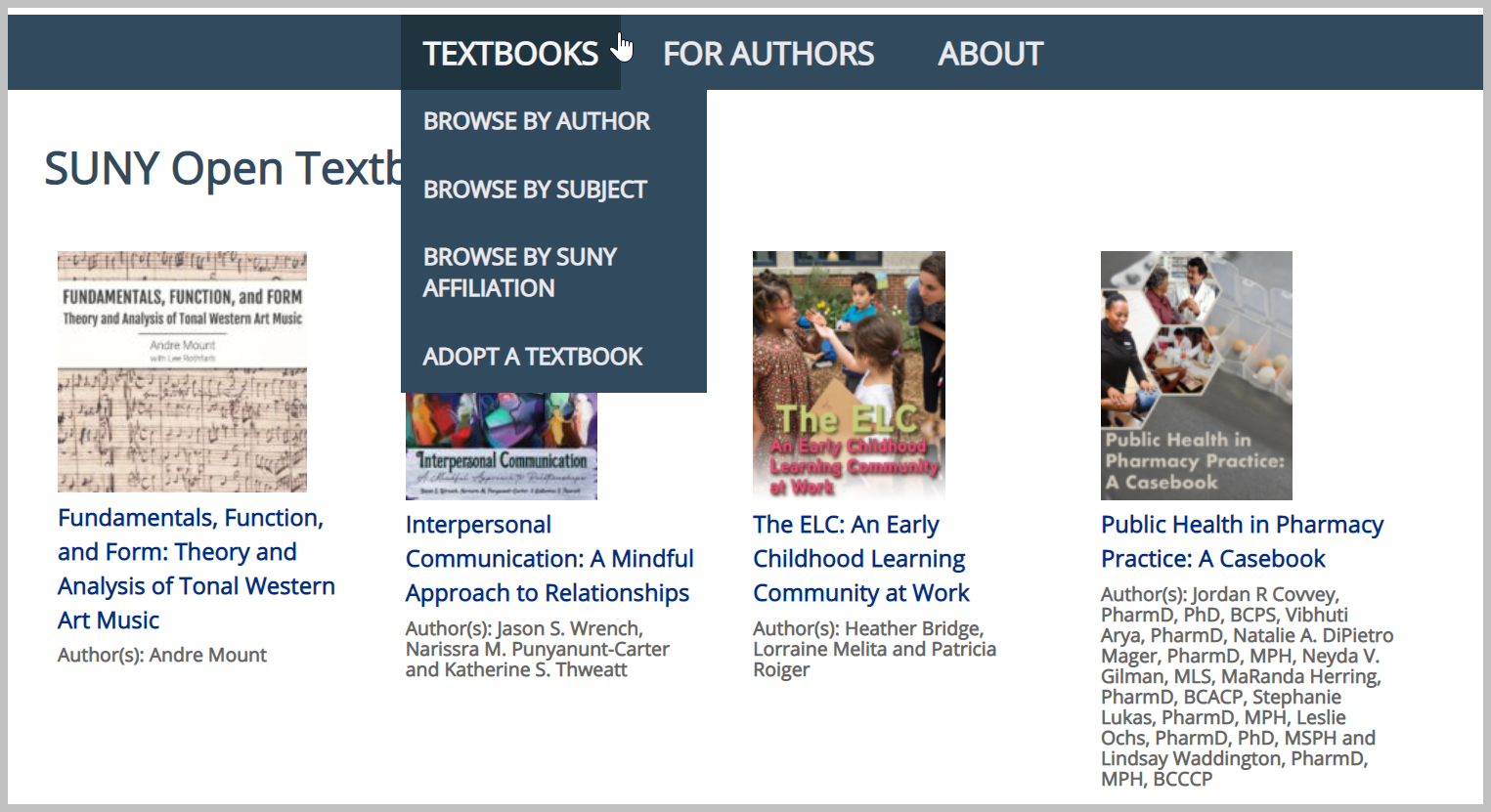 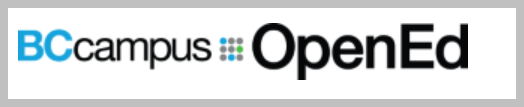 BC Campus Open Ed
https://open.bccampus.ca/browse-our-collection/find-open-textbooks/ 
Reviewed by faculty
Meets BC Campus accessibility requirements
Looking at BC Campus Open Ed
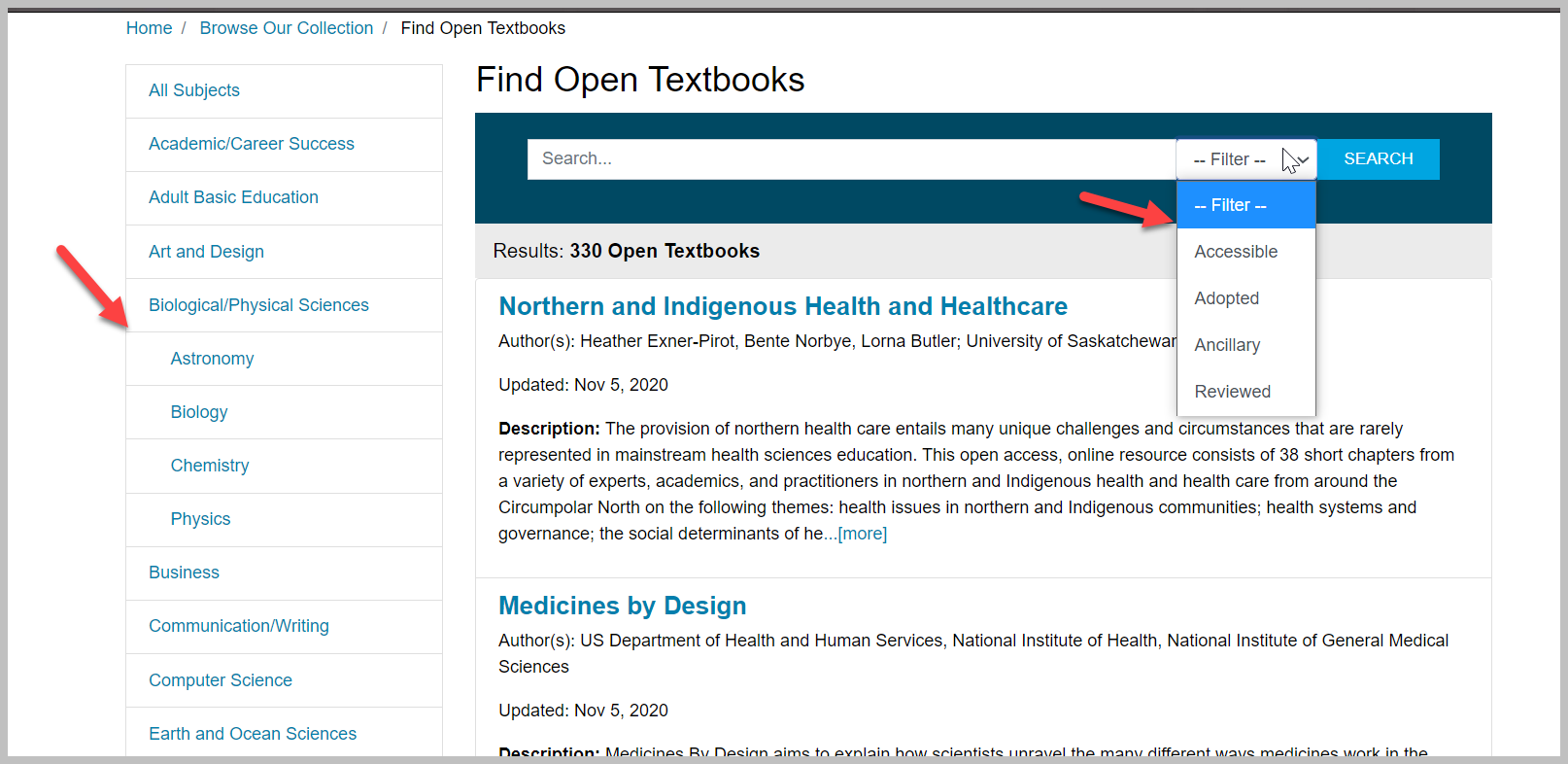 Aggregated Repositories
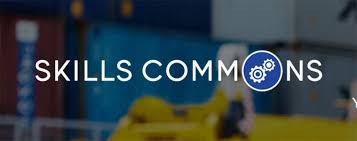 Skills Common
https://www.skillscommons.org/
Workforce Training Materials
Expansion through Trade Adjustment Assistance for Community Colleges and Career Training (TAACCCT) grant
Browse by industry or search a topic
Looking at Skills Commons
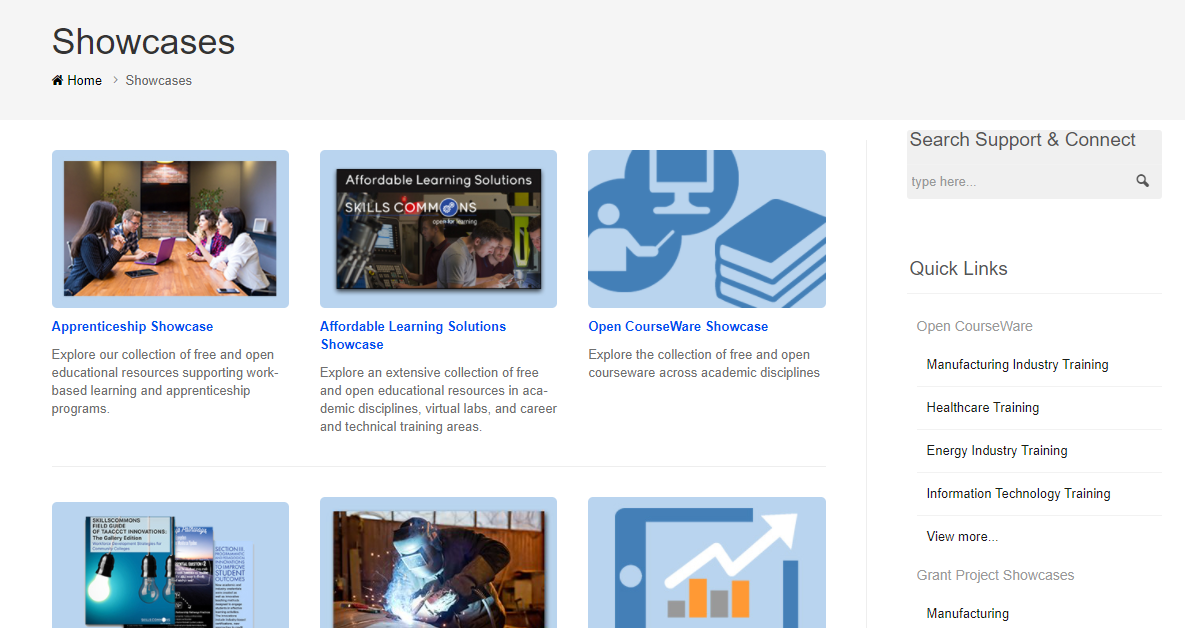 cool4ed
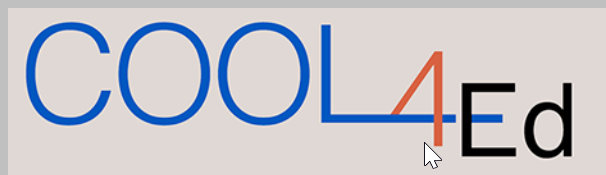 http://www.cool4ed.org/ 
California Open Online Library for Education aggregates searches across several collections
→ Course Materials Showcase (toolbar across top)
→ Select Discipline
→ Select CID or Course
[Speaker Notes: Larger repository/referatory that has books, but also modules, assignments, full courses, and ancillaries.
Sort of an extension of MERLOT. 
Created by the California Open Education Resource Council and hosted by the CSU system. You can search by course ID.]
Looking at cool4ed
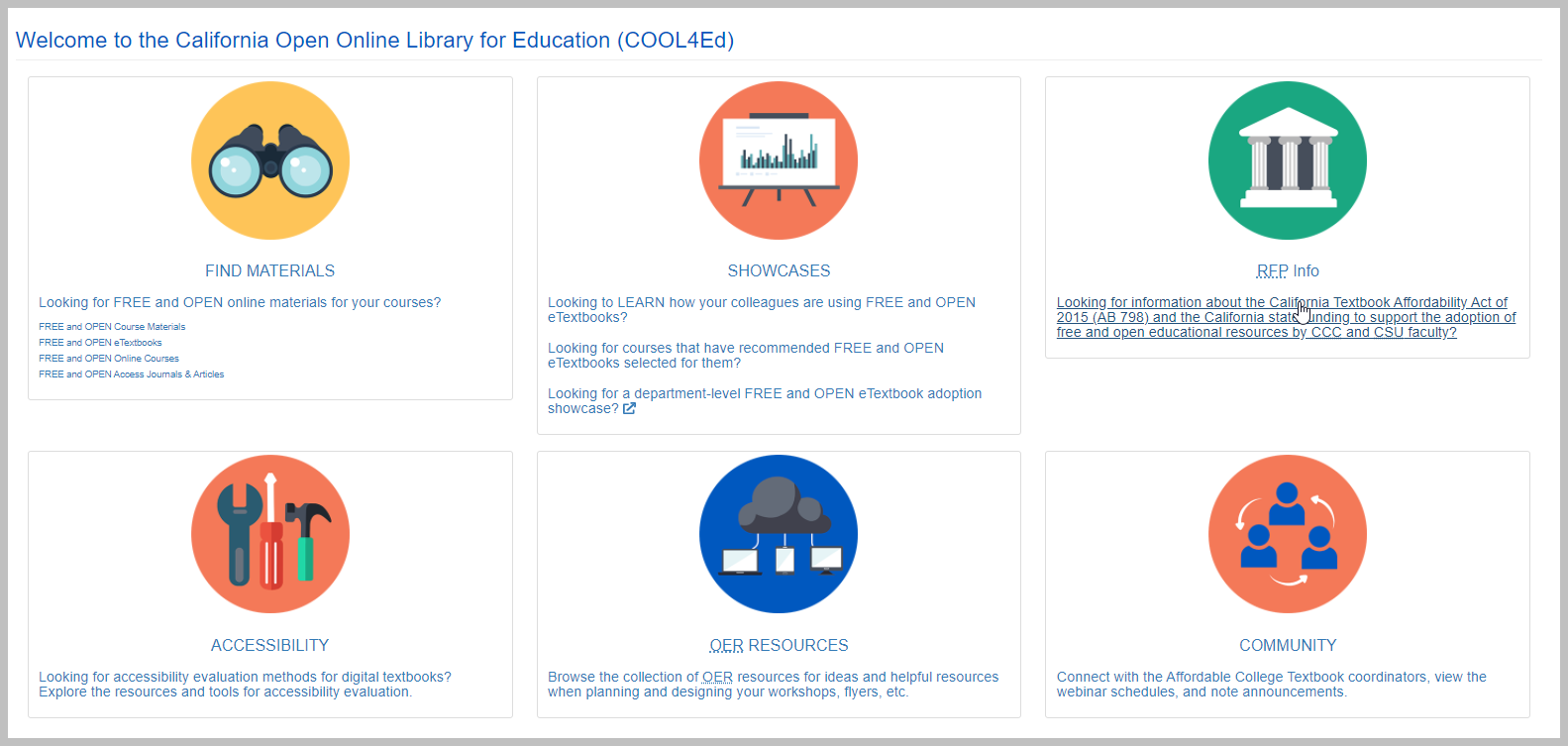 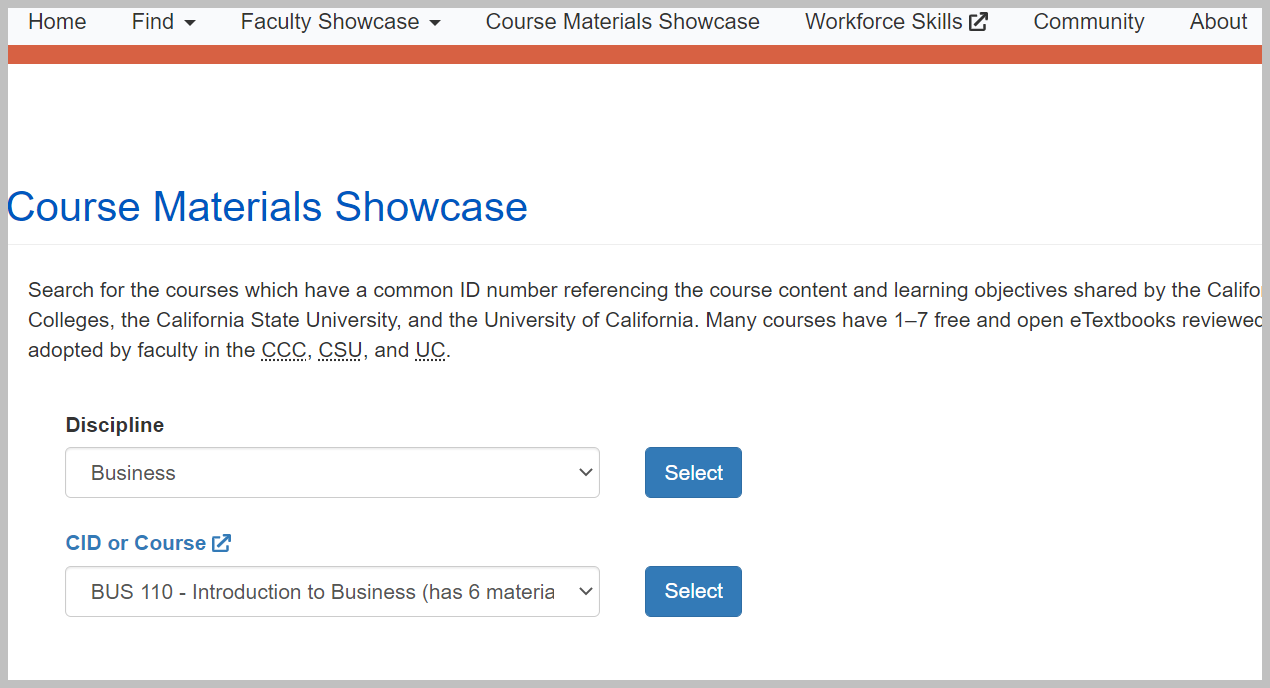 [Speaker Notes: Faculty showcase where faculty describe their process, challenges during development, differences in student learning, student feedback, about the course it's used in. 
Materials showcase provides ratings by faculty from the CCC, CSU, and UC. Ratings are based on a standard rubric.]
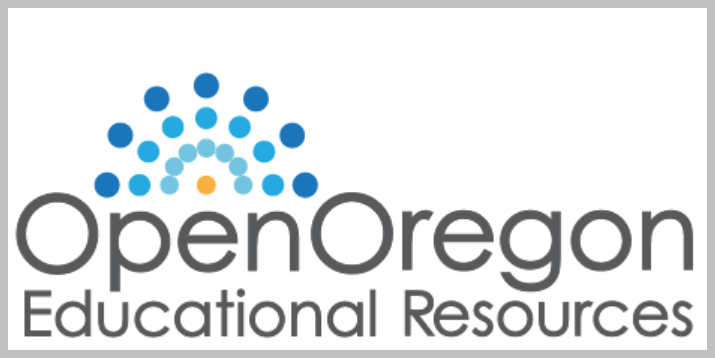 Open Oregon
http://openoregon.org/resources/ 
Aggregates library and openly licensed materials by:
Course name
Institution
Instructor information
Looking at Open Oregon
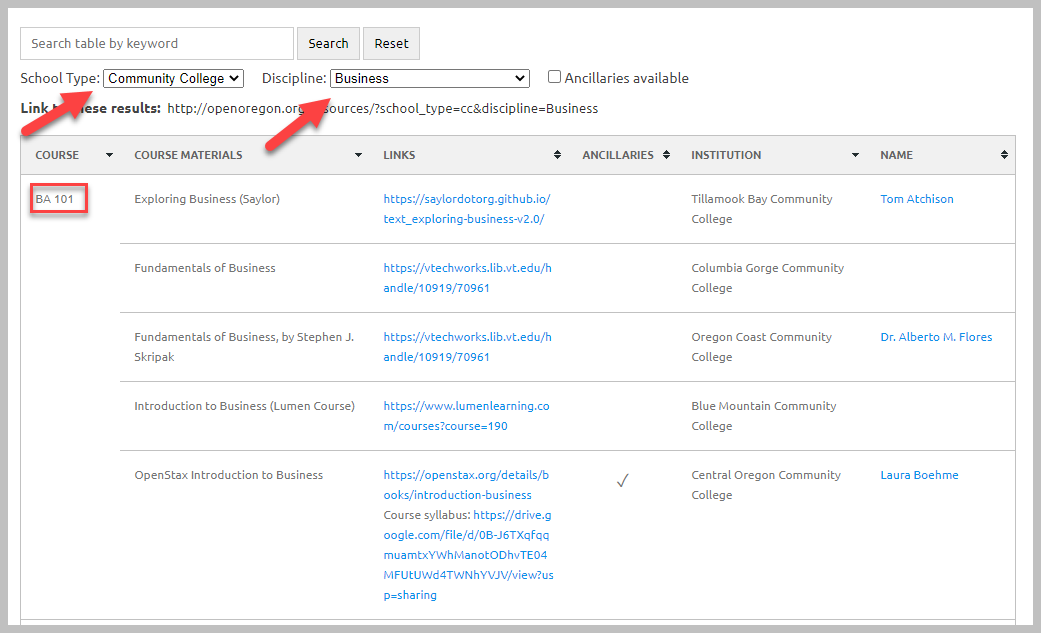 [Speaker Notes: I encourage you that if the material says “available via library access” to check with our library]
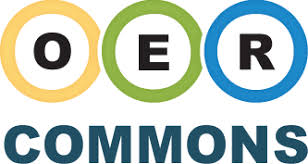 OER Commons
https://www.oercommons.org/ 
Suggestion: Use the drop-down menus to filter your search!
Also has a building platform
Looking at OER Commons
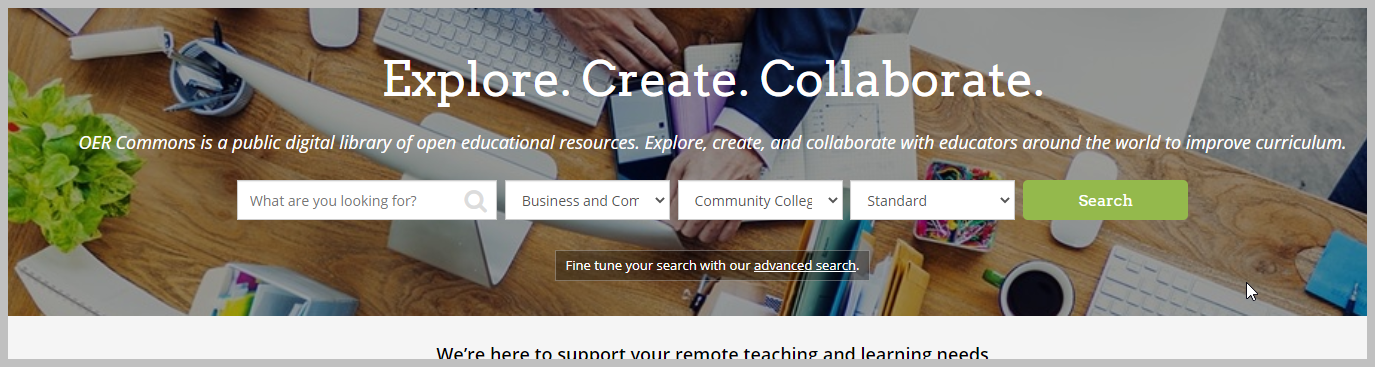 [Speaker Notes: Filter by subject, education level and whether the material aligns with some kind of state standard
I usually just filter by subject and education level, but you can just do a general search and filter as you go just as you would in a library database]
Looking at OER Commons cont.
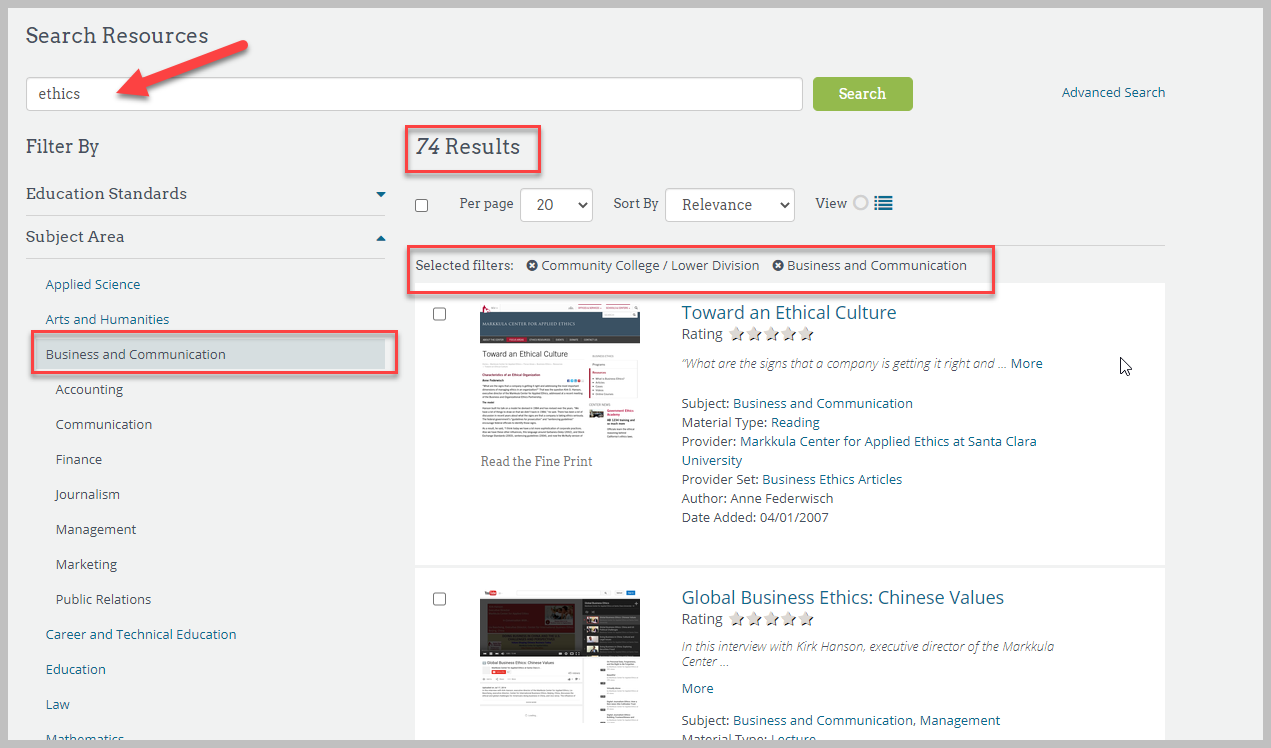 [Speaker Notes: Broad search for anything related to Ethics, then filtered to materials in the subject area of business and communication as well as the education level to lower division or community college
You can also limit by license type, media format, and material type. It is a huge repository which is why it has so many limiters]
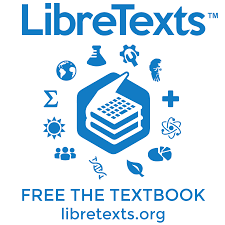 LibreTexts
https://libretexts.org/ 
A repository of OER 
Can “easily” remix various books together
Editable and importable
[Speaker Notes: Started by faculty at UC Davis and expanded under a Dept of Education grant. 
A repository for OER, but what I think makes LibreText different from the other two is it allows for advanced customization and creation of OER (e.g. interactive elements) all within LibreText studio. Or you can just use what you find in there, as is. 
Nearly 400 textbooks/materials and they are all in different libraries or sections of the platform. 
Subjects include, biology, chemistry, engineering, humanities, math, workforce development, foreign language, etc. 
A note about LibreText. It has a pretty good level of support, I think, and there is the opportunity of having on-site training for using the studio.]
OASIS Geneseo
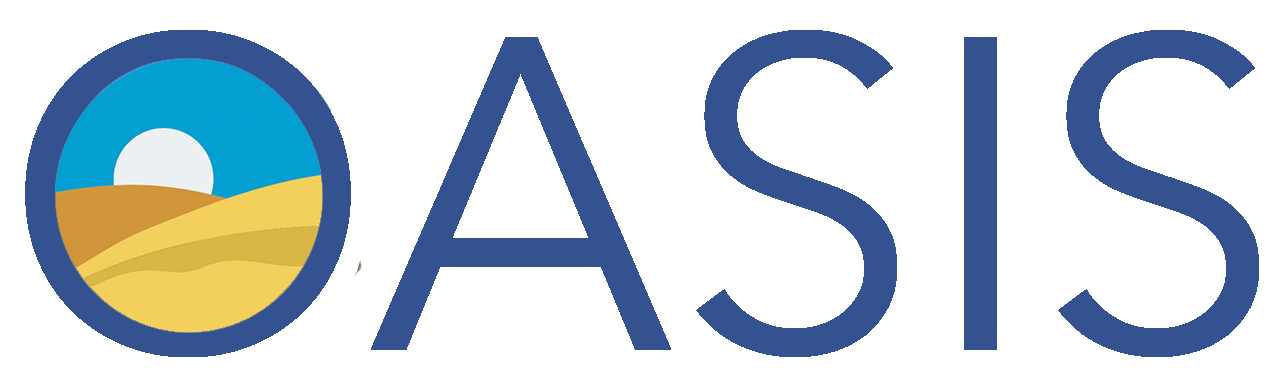 https://oasis.geneseo.edu/ 
Search tool that aims to make the discovery of open content easier
Textbooks, videos, and ready to use modules available
Identify keywords related to your course and its learning outcomes and/or objectives 
114 Sources
Textbooks, modules, podcasts, video, and more
[Speaker Notes: Sources mean that it is pulling from other repositories - many universities, open publishing houses, content like TED Talks, and repositories like BCCampus and LibreTexts]
Looking at Oasis
Limit your search by
Material type
License
Subject
Source
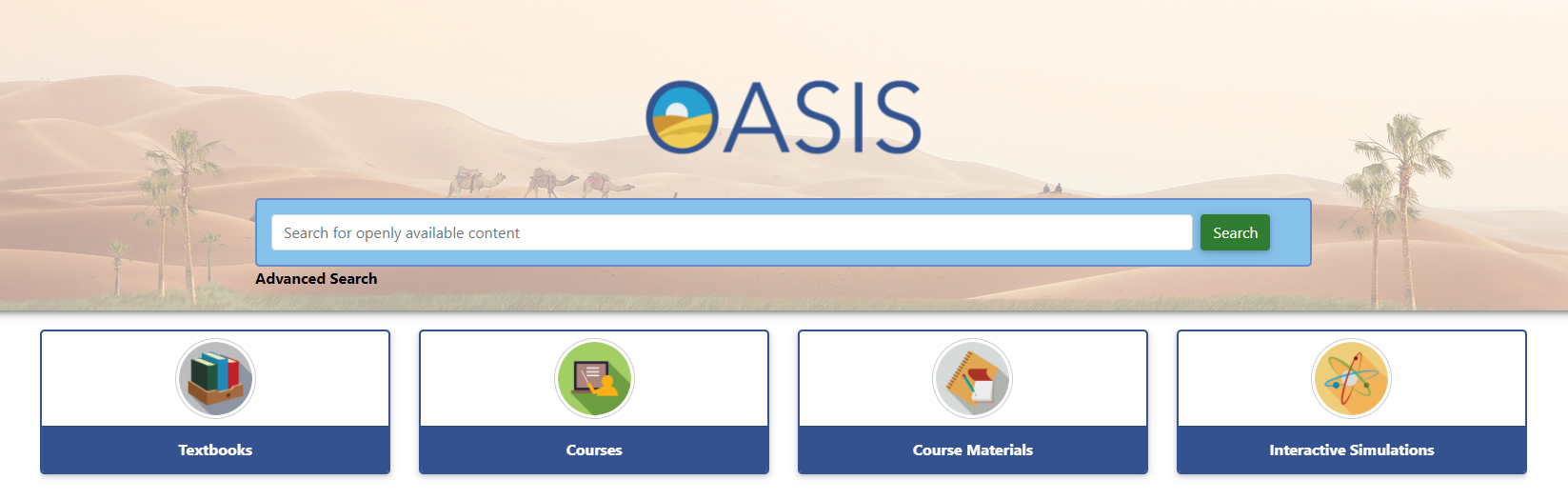 [Speaker Notes: Linda]
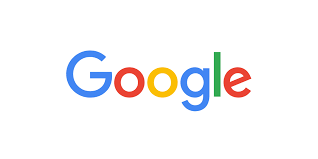 Google Advanced Search
Advanced option is under “settings” or “tools”
Select “usage rights”
Add lots of limiters
Questions? Any tips or tricks you can share?
Photo by Yellow CC BY NC 2.0 on flickr.com
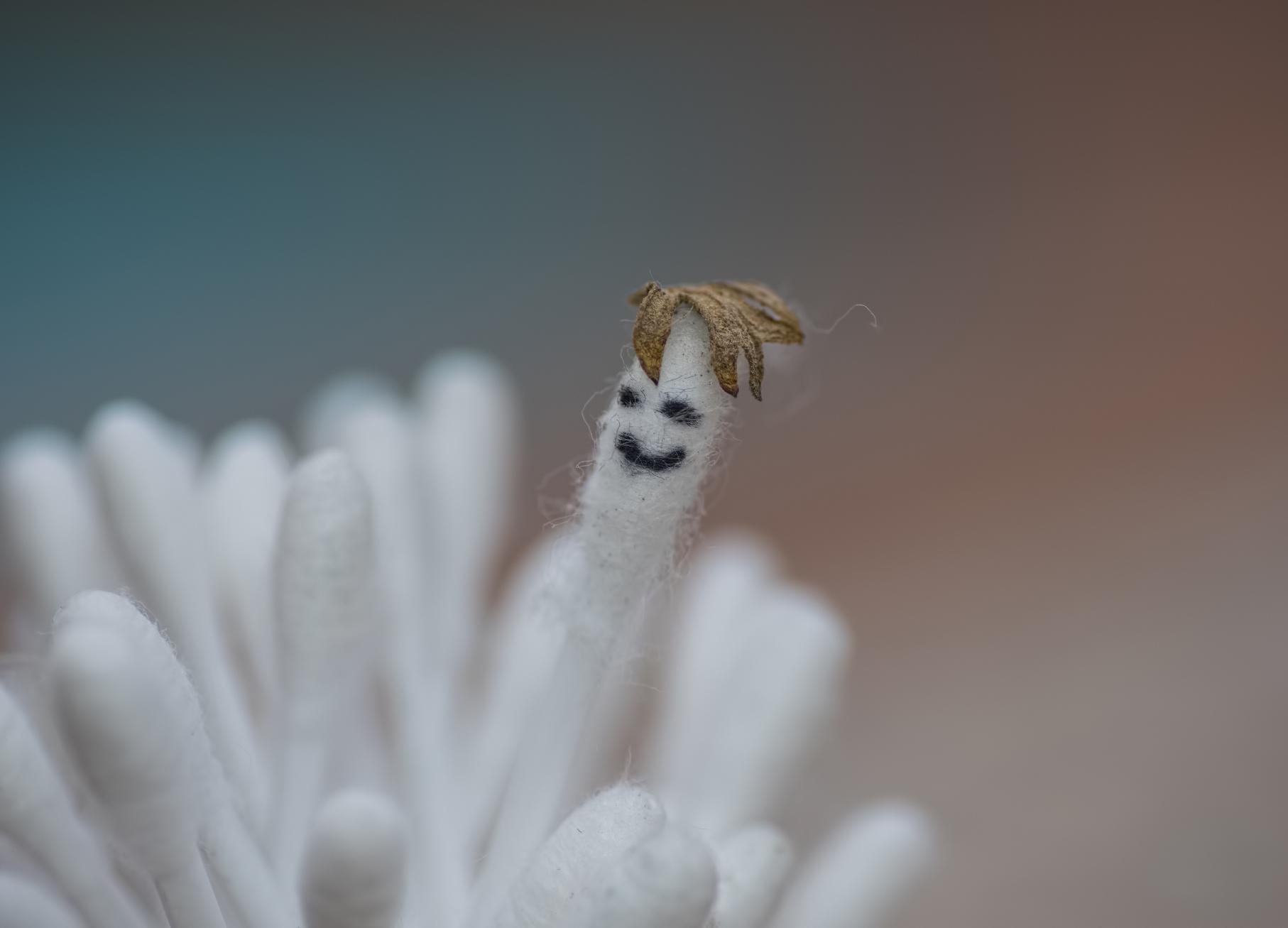